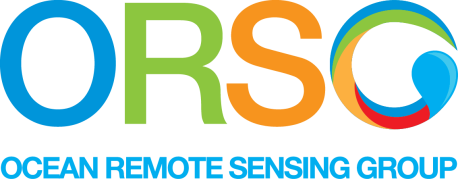 Highlights of Chinese OC missions
Xianqiang He
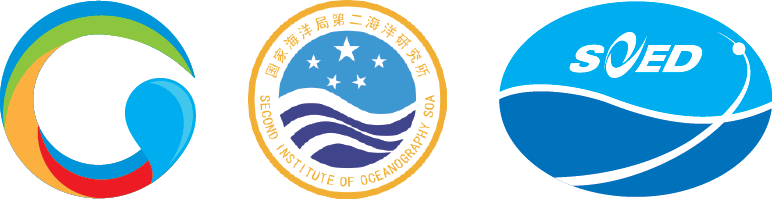 State Key Laboratory of 
Satellite Ocean Environment Dynamics (SOED)
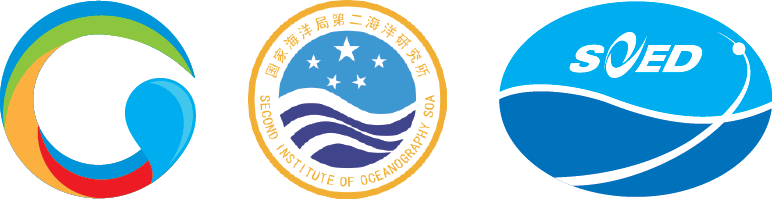 Second Institute of oceanography(SIO),
State Oceanic Administration(SOA), China
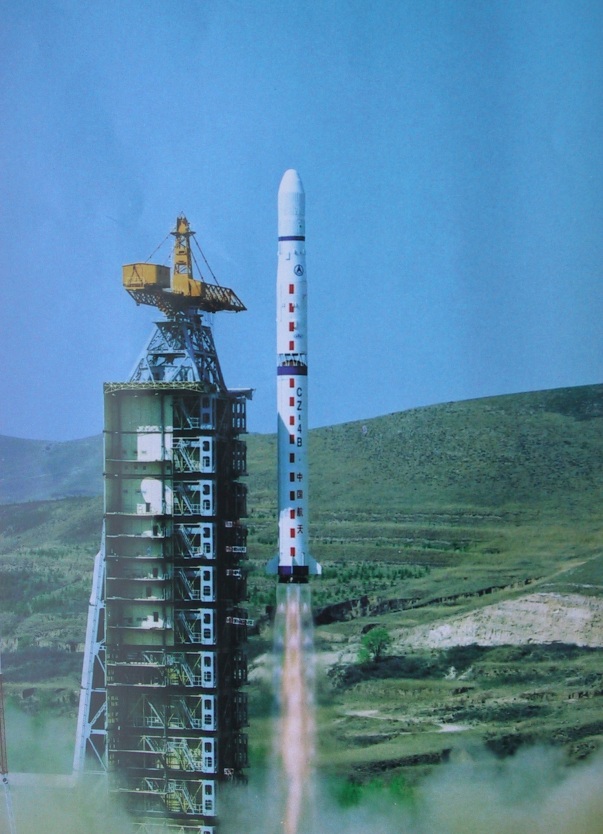 Long-term space program plan of China (2015~2025)
~70 earth observing satellites will be launched during 2015~2025.
Three kinds of satellite missions: 
(1) Oceanic Satellites
(2) Meteorological Satellites 
(3) Land and Environment Satellites
Four series of Chinese ocean (HY) satellite missions
(15-17 satellites to be launched before 2025 )
2002                       2007       2009           2012    2014      2016     2018
HY-1A
HY-1B
HY-1C
HY-1D
HY-1 series
HY-1E
Ocean color
HY-1F
HY-2A
HY-2 series
HY-2B
Ocean dynamic
HY-3A
HY-3 series
Ocean high spatial resolution monitoring
HY-4 series
HY-4
Geostationary, high temporal resolution monitoring
Going on
End
On obits
Manufact.
Chinese ocean color and temperature scanner (COCTS)
Chl_a
TSM
SST
HY-1B/COCTS monthly products
HY-1B/COCTS global monthly SST
Comparison between HY-1C/D and HY-1B
Turbid water atmospheric correction using UV band
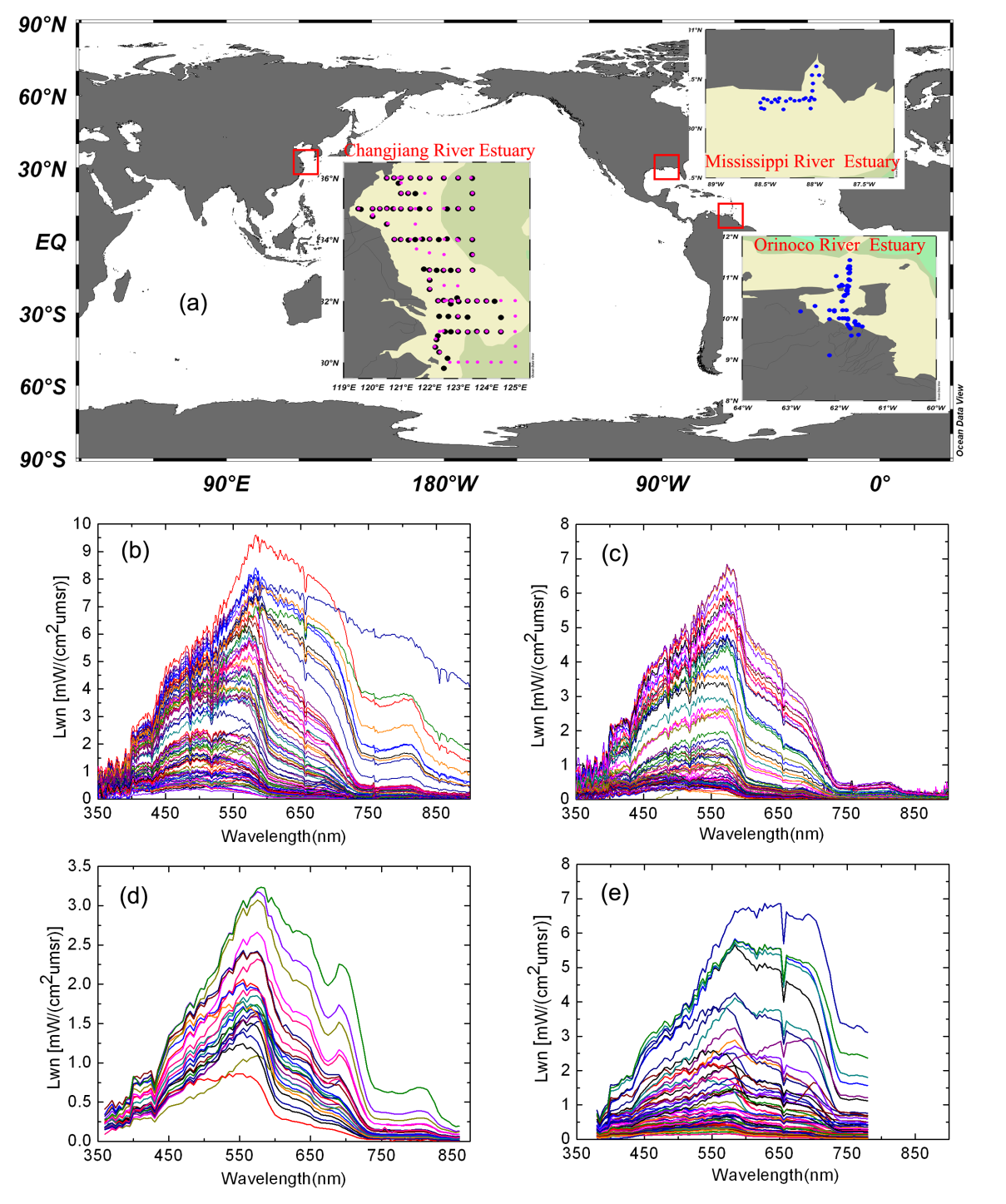 In turbid waters, water-leaving radiance at UV may be negligible as compared to it at VIS or even NIR. 

Using UV band to estimate aerosol scattering radiance instead of the traditional near-infrared bands.
Autumn, Changjiang Estuary
Spring, Changjiang Estuary
Orinoco Estuary
Mississippi Estuary
865nm
412nm
745nm
He et al., OE, 2012
UV-AC derived hourly TSM from GOCI
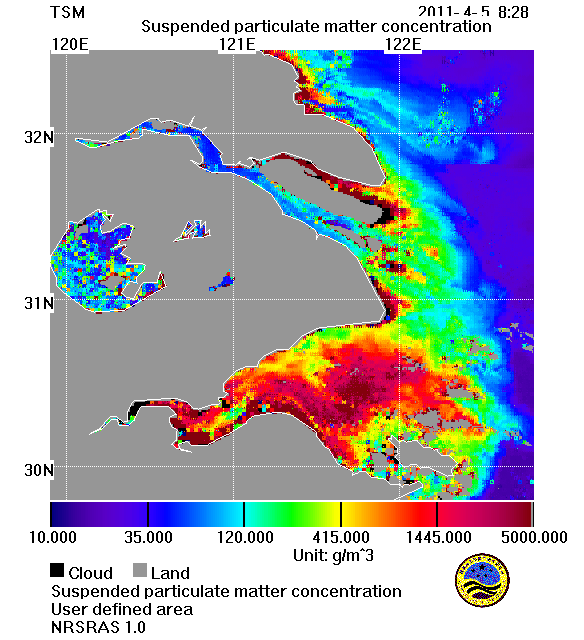 5 Apr., 2011
He et al., RSE, 2013
On-orbit estimation of polarization sensitivity
Exact radiance estimated by cross-calibration using SeaWiFS
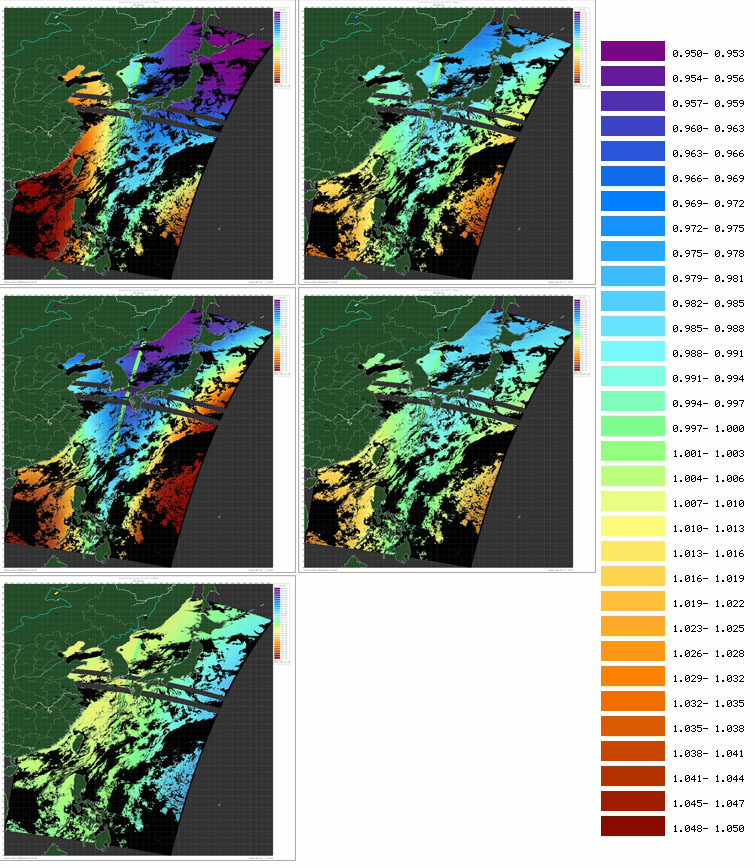 Sensor measured radiance
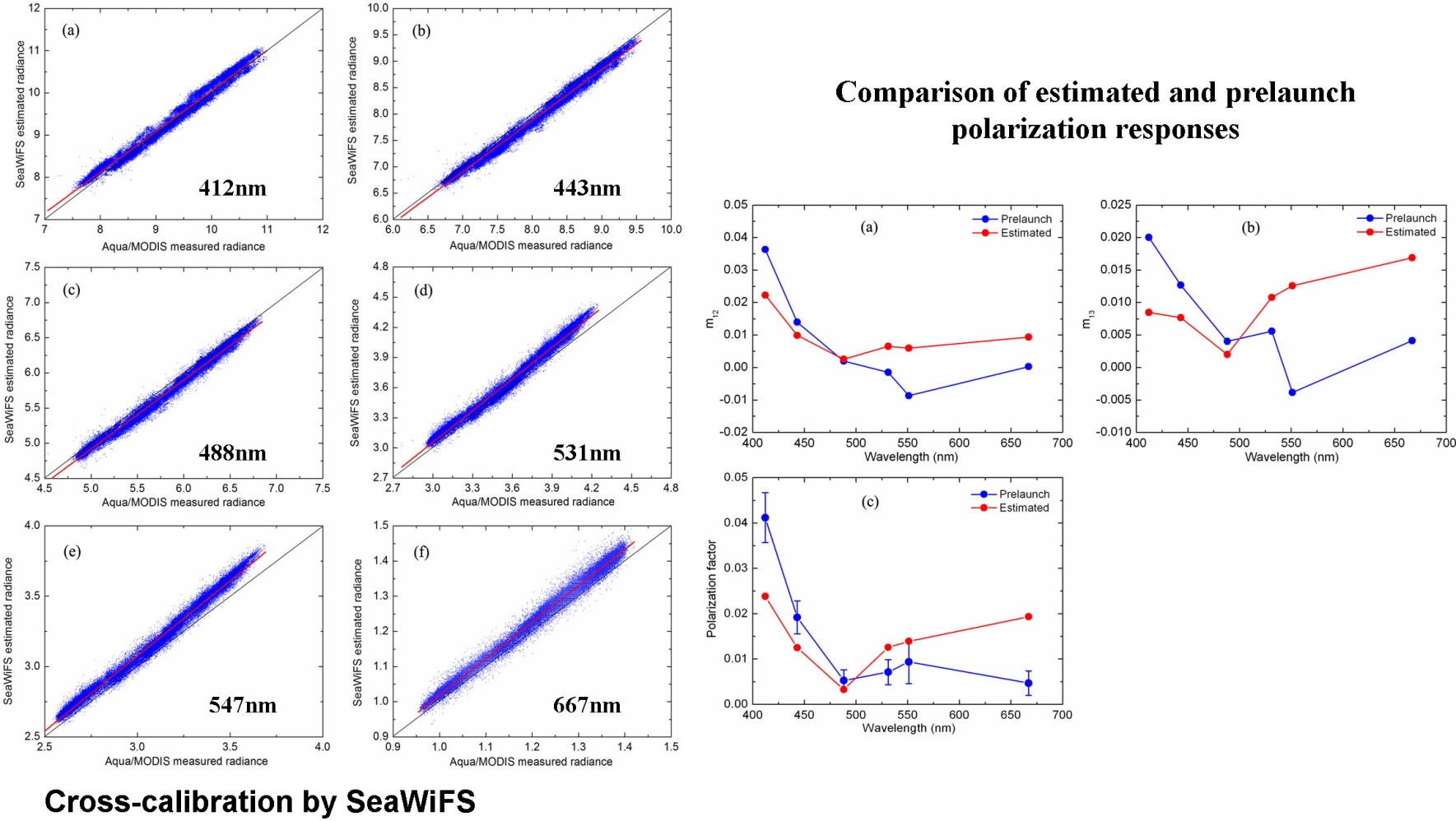 He et al., IEE-TGRS, 2016
Four series of Chinese ocean (HY) satellite missions
(15-17 satellites to be launched before 2025 )
2002                       2007       2009           2012    2014      2016     2018
HY-1A
HY-1B
HY-1C
HY-1D
HY-1 series
HY-1E
Ocean color
HY-1F
HY-2A
HY-2 series
HY-2B
Ocean dynamic
HY-3A
HY-3 series
Ocean high spatial resolution monitoring
HY-4 series
HY-4
Geostationary, high temporal resolution monitoring
Going on
End
On obits
Manufact.
Diurnal Variability of Turbidity Fronts Observed byGeostationary Ocean Color Remote Sensing
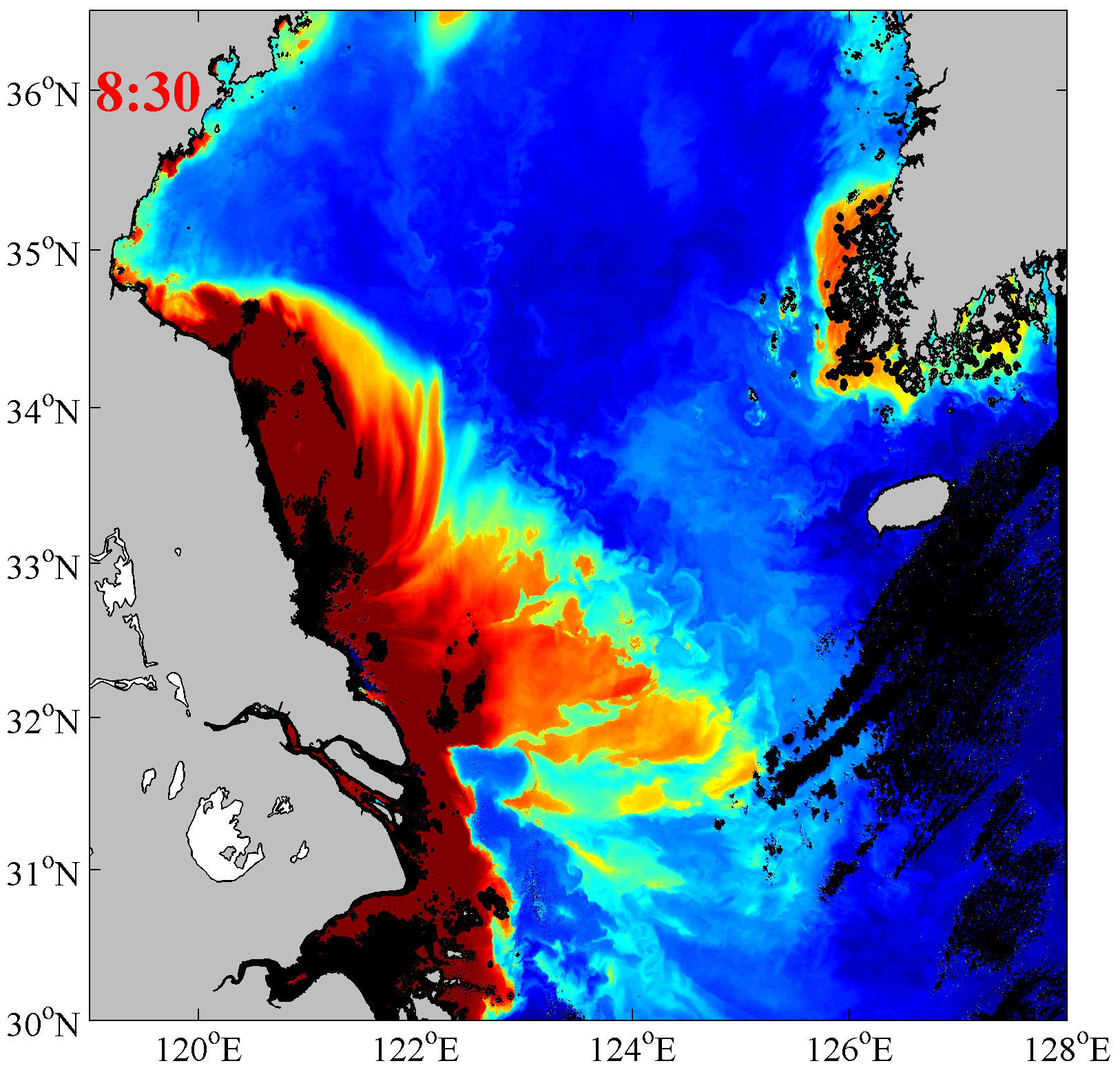 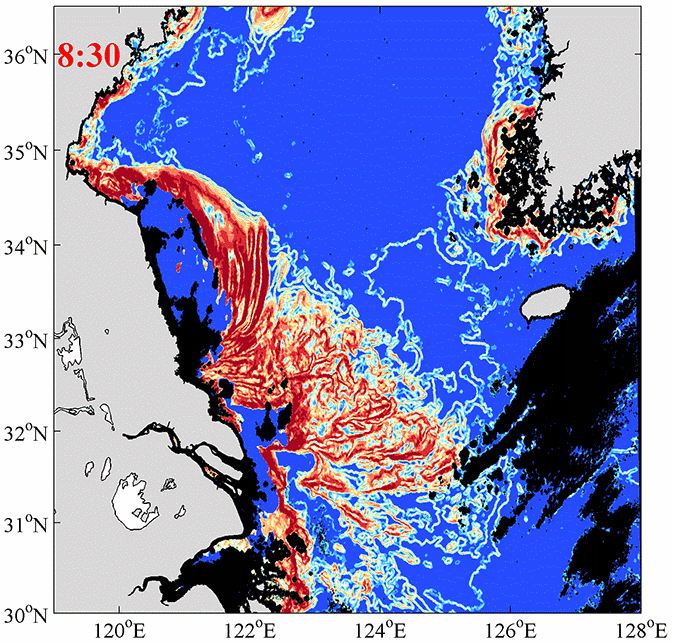 2011-04-05
entropy-based algorithm
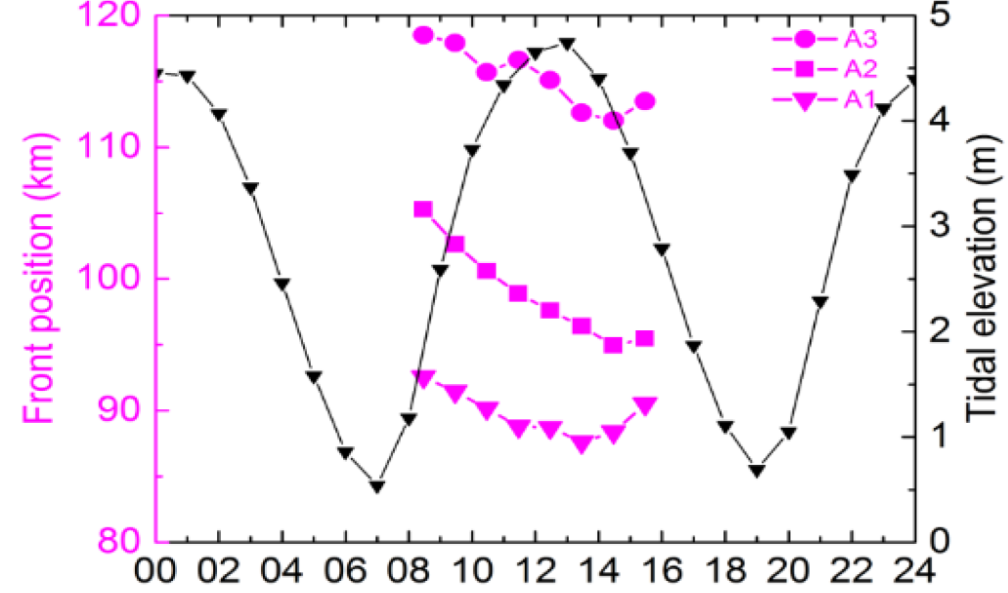 Diurnal displacement of turbidity fronts can be up to 10.3 km
Hu, Pan and He* et al., Remote Sensing, 2016
Mapping tidal currents by geostationary OC satellite
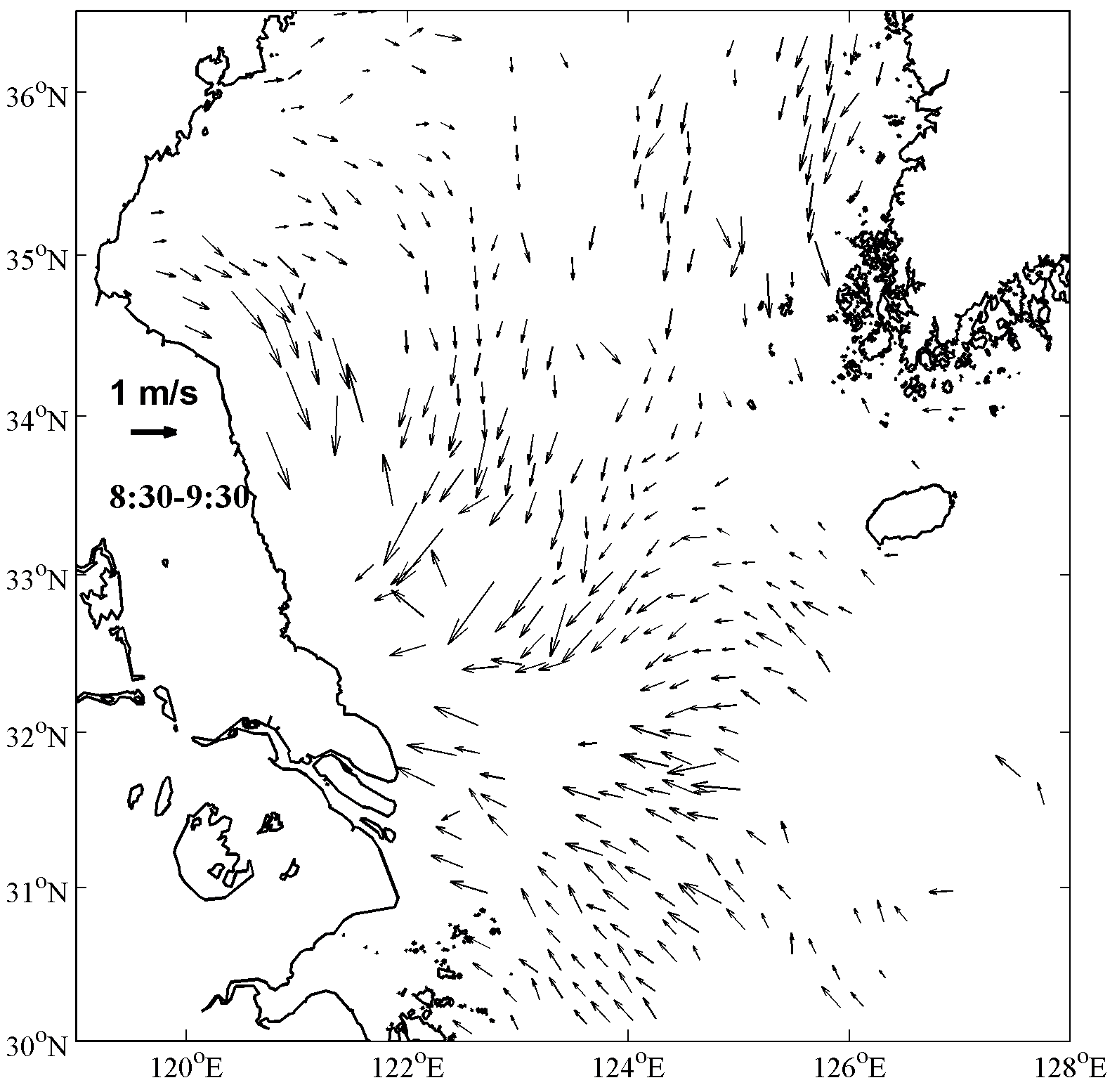 Satellite-derived  current
Tidal current
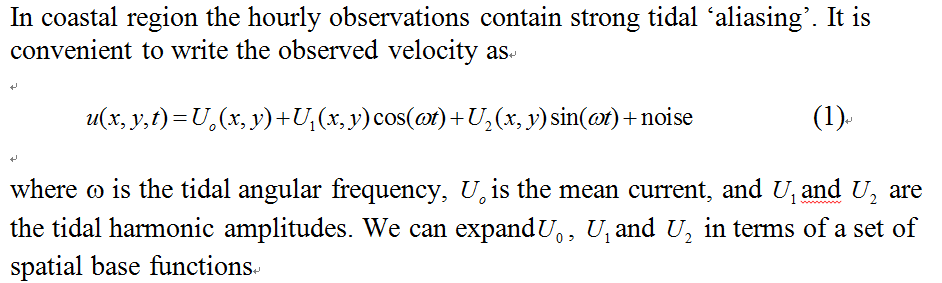 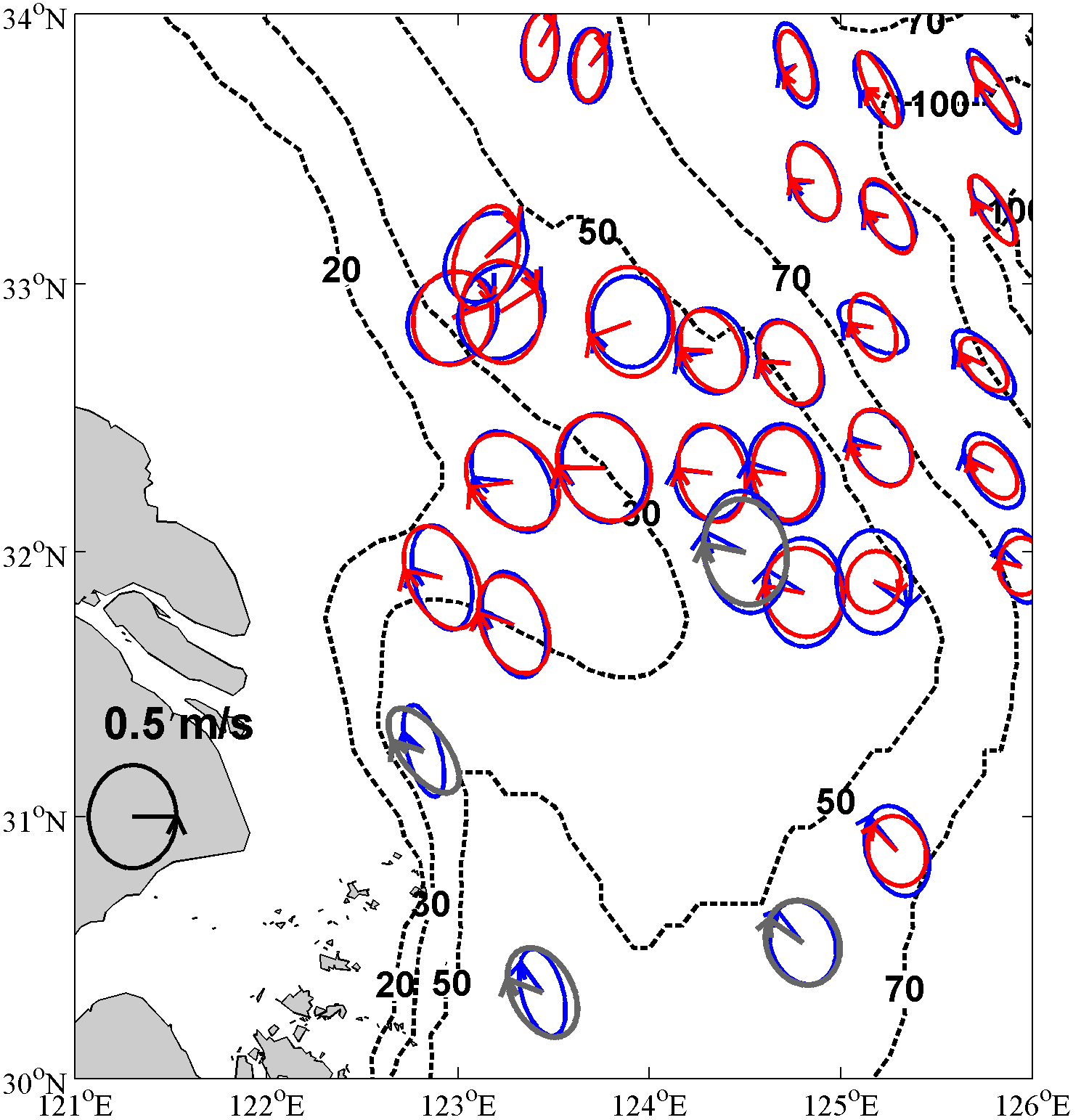 Satellite
In situ
Hu et al., JGR-Oceans, 2016
Develop the vector radiative transfer model for spherical atmosphere (PCOART-SA)
PCOART-SA is the vector RT model for coupled ocean-atmosphere system with considering Earth curvature, based on the PCOART (He et al., JQRST, 2010)
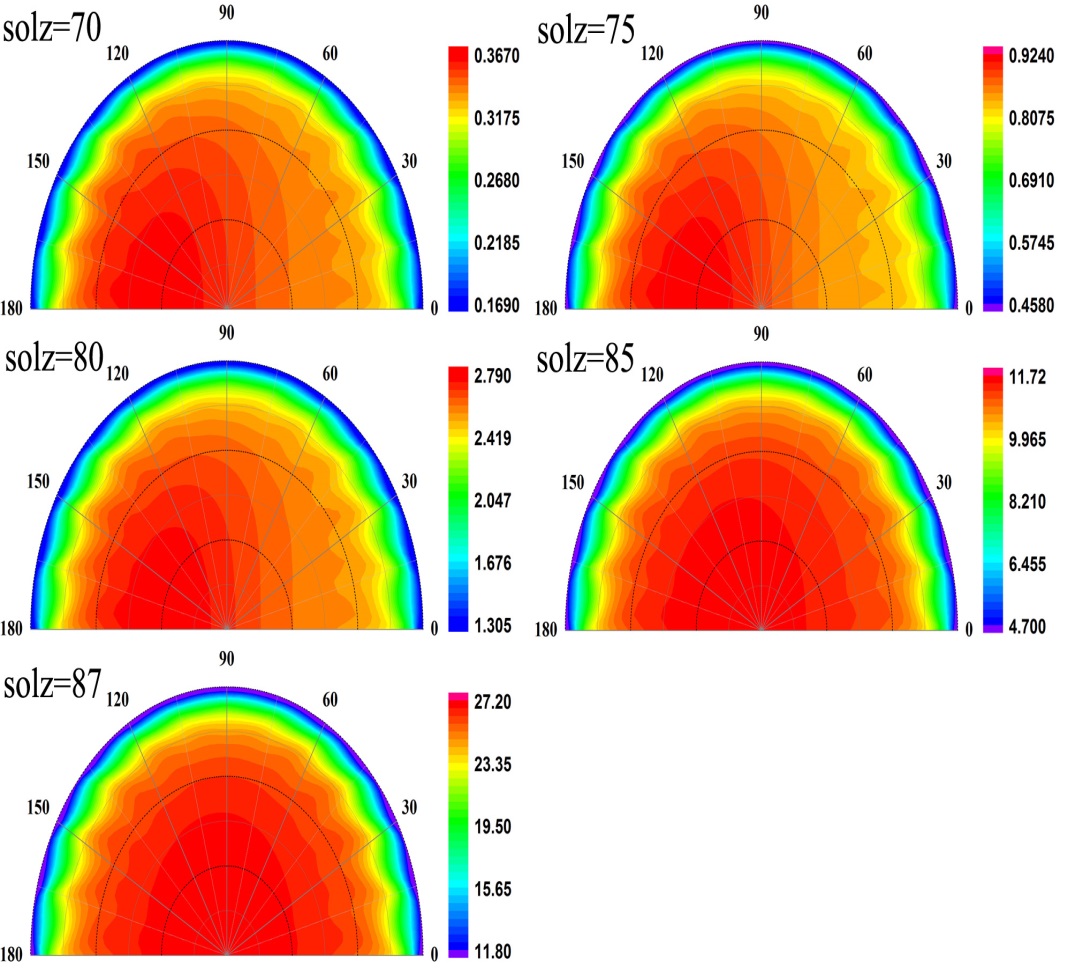 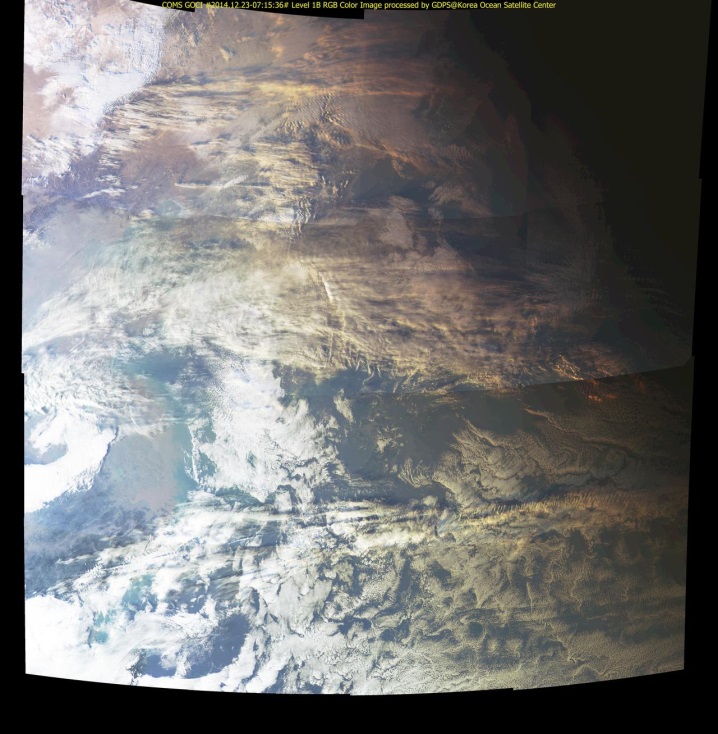 2014-12-23 15:30
(Local time)
RE=(SP-PP)*100%/SP
He et al., In preparation
A new concept for OC remote sensing using parallel polarization radiance
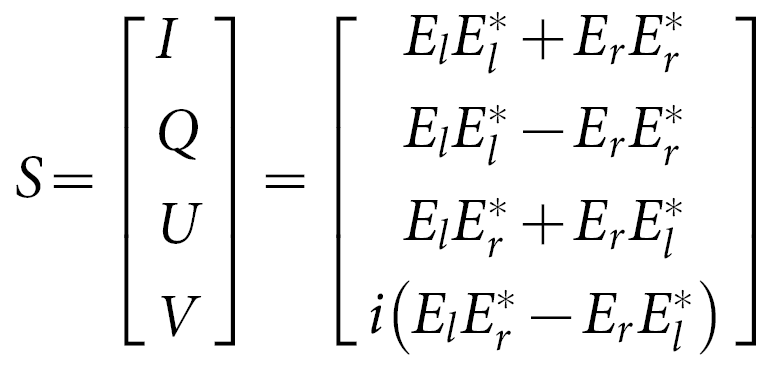 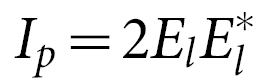 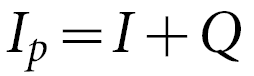 Enhance signal-to-noise ratio
I (443nm)
Ip(443nm)
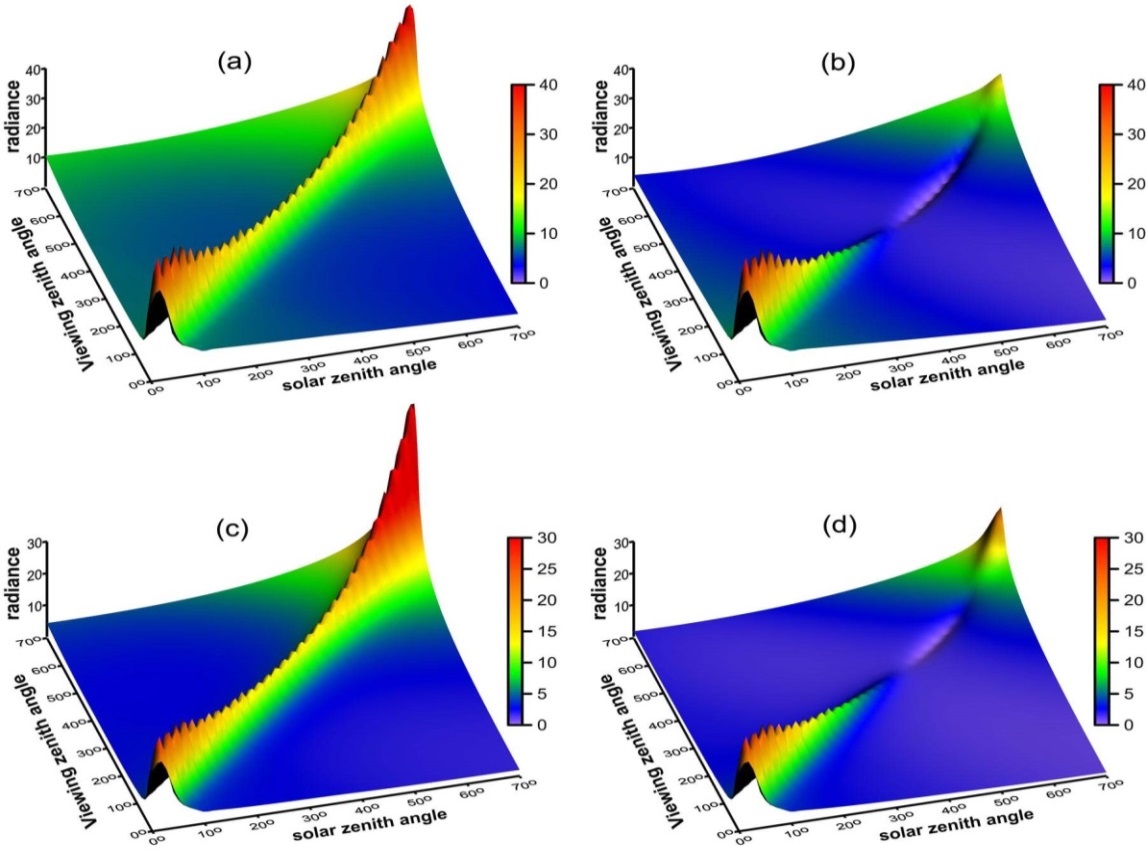 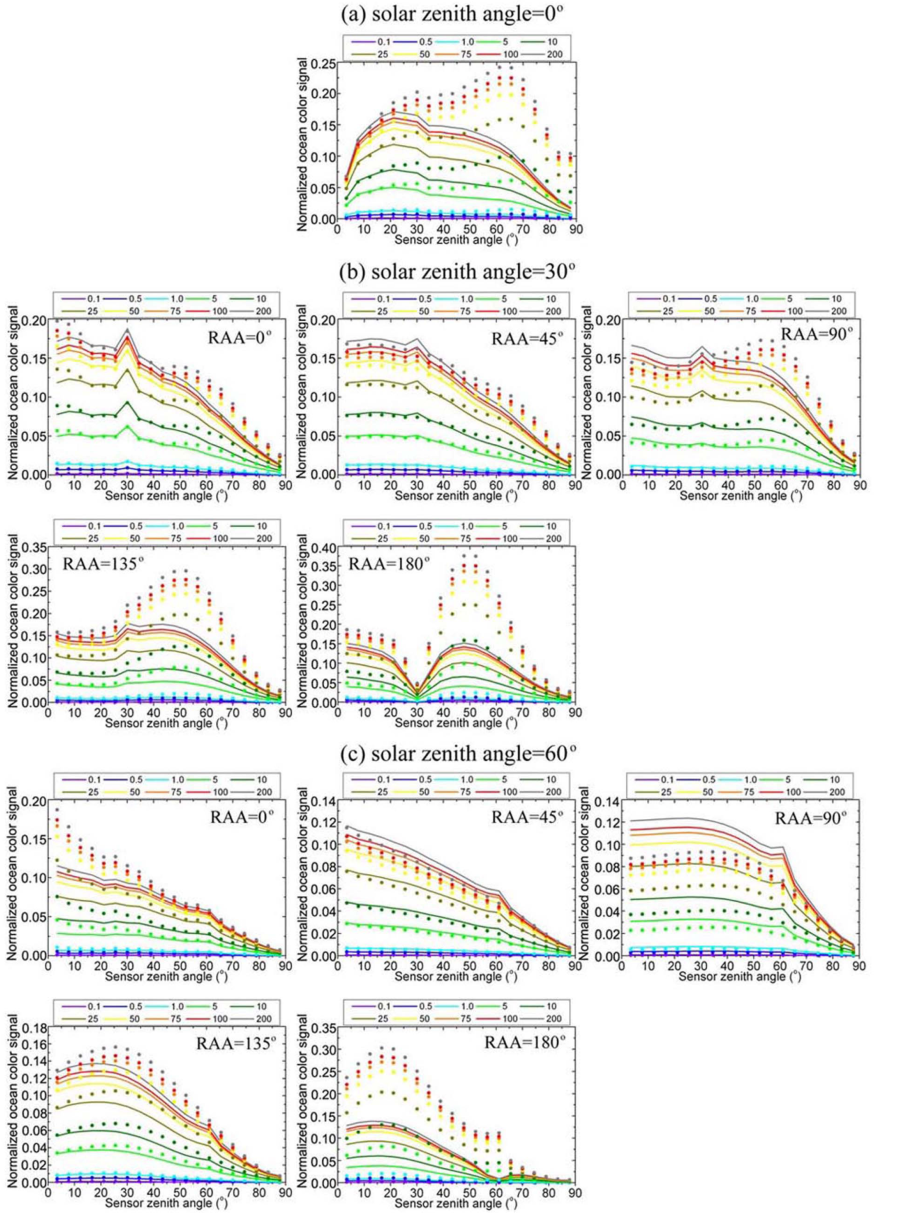 Diminish sun glint
Ip (670nm)
I (670nm)
He et al., Scientific Reports, 2014
Concept validation by POLDER observation
POLDER (2003-7-10)
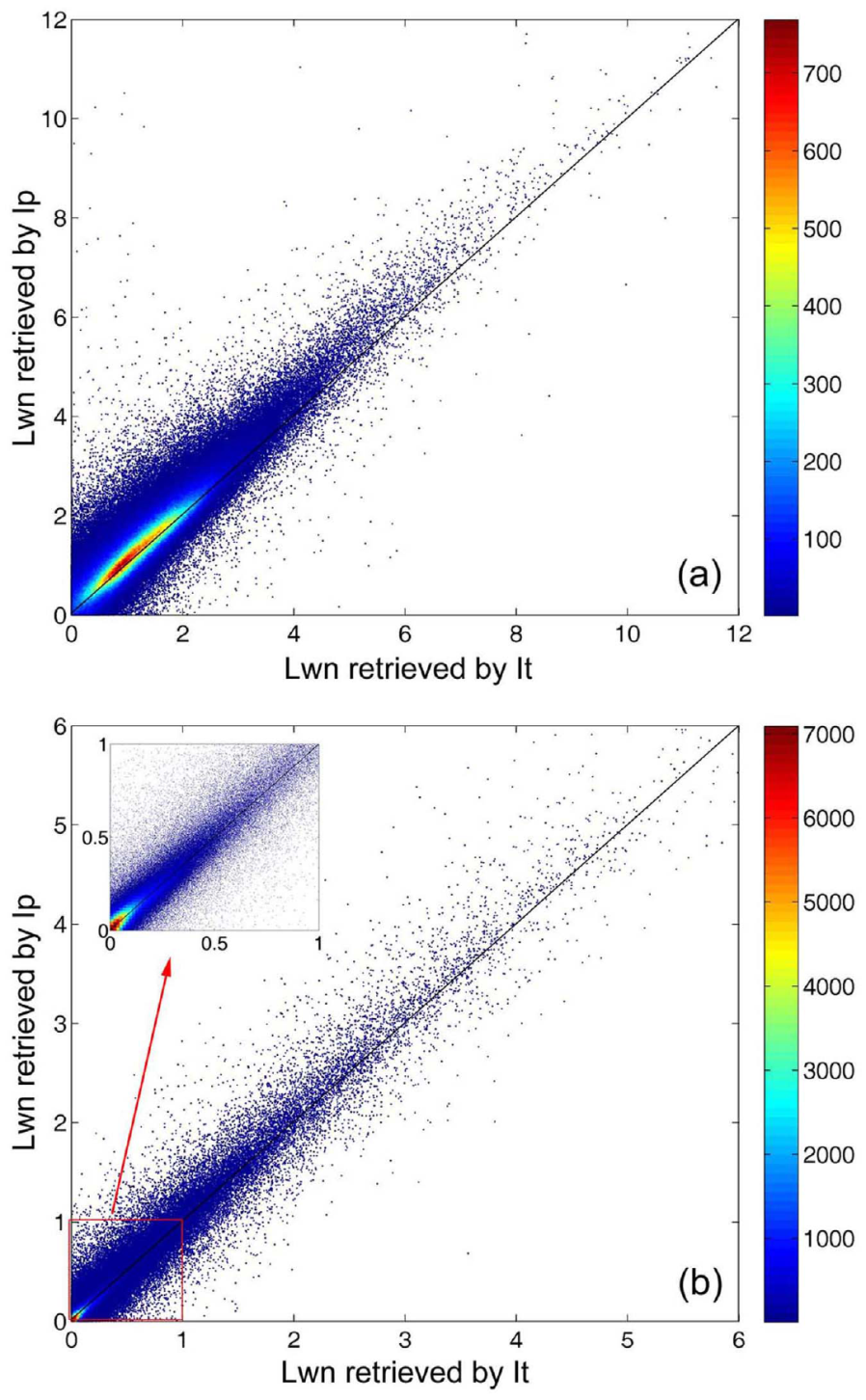 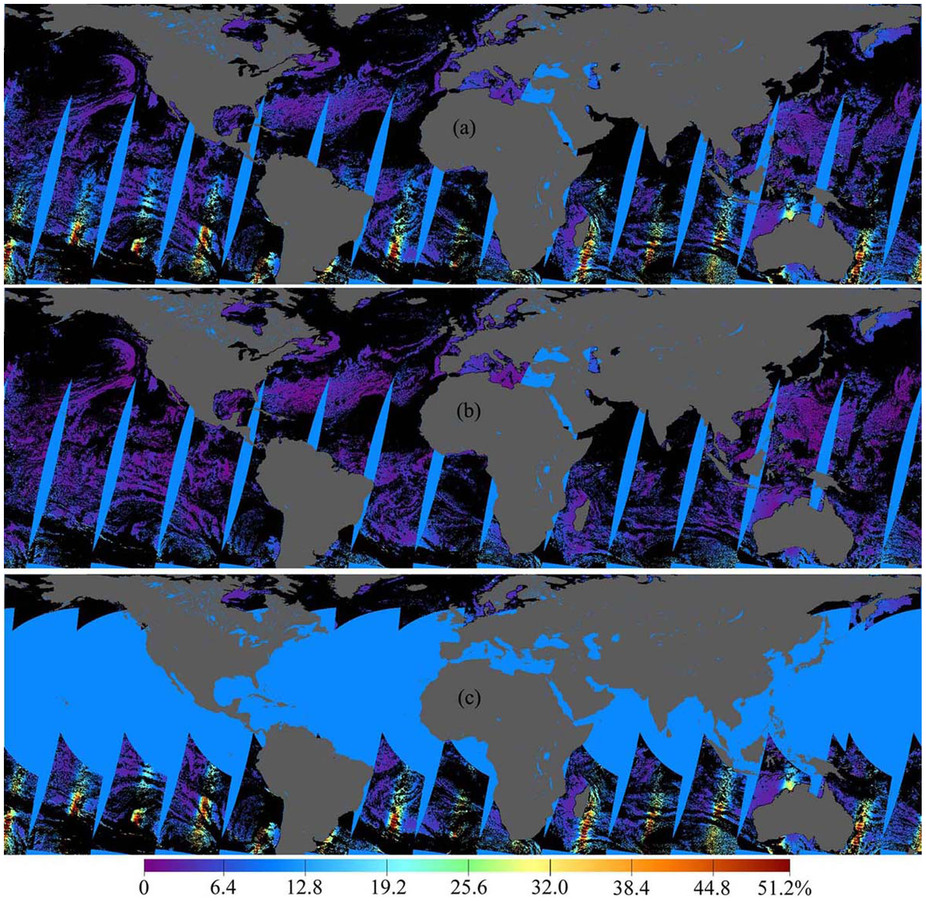 I(670)
Ip(670)
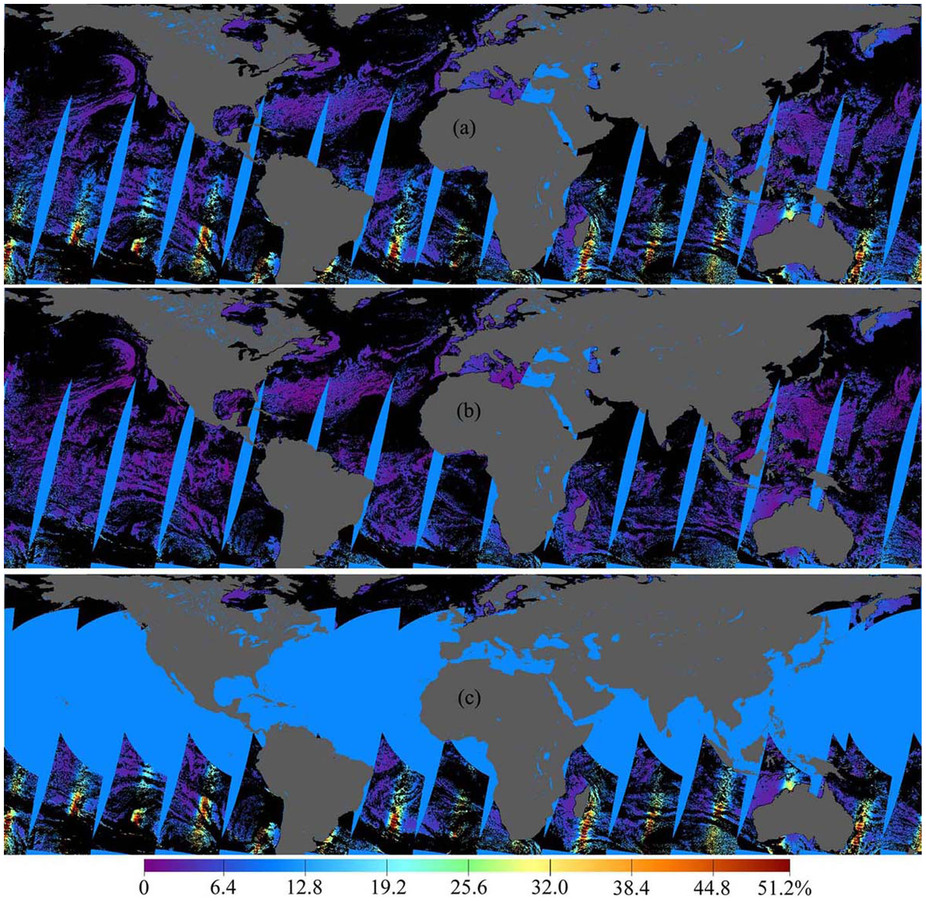 Reflectance
He et al., Scientific Reports, 2014
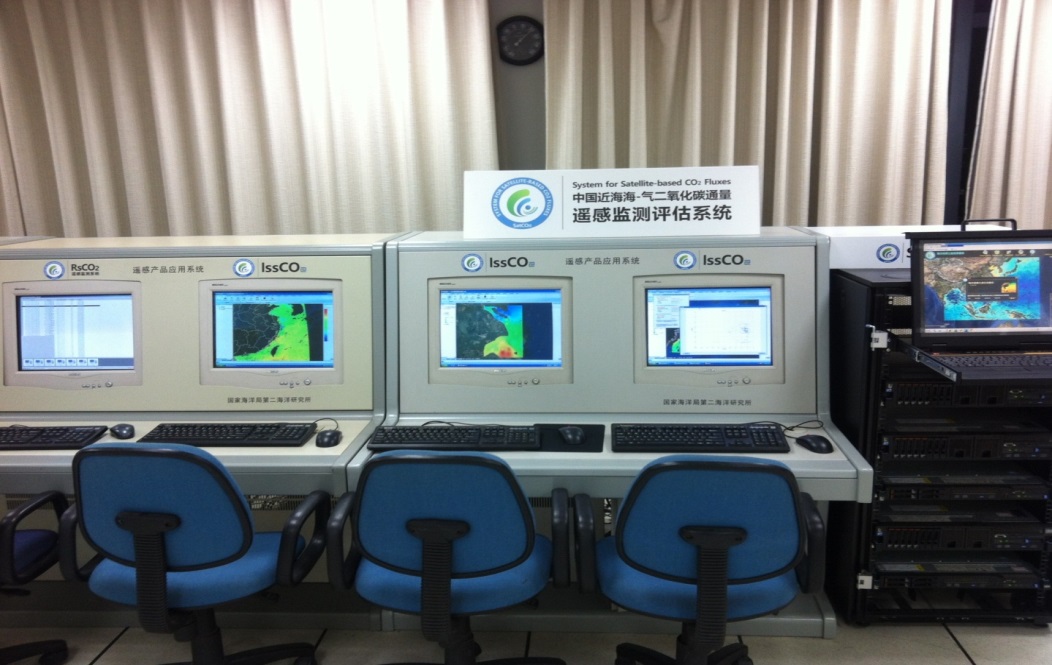 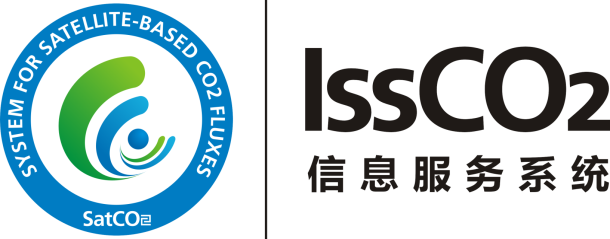 Information Systems of Ocean Satellite Monitoring for CO2 Flux
（C/S version)
（B/S version）
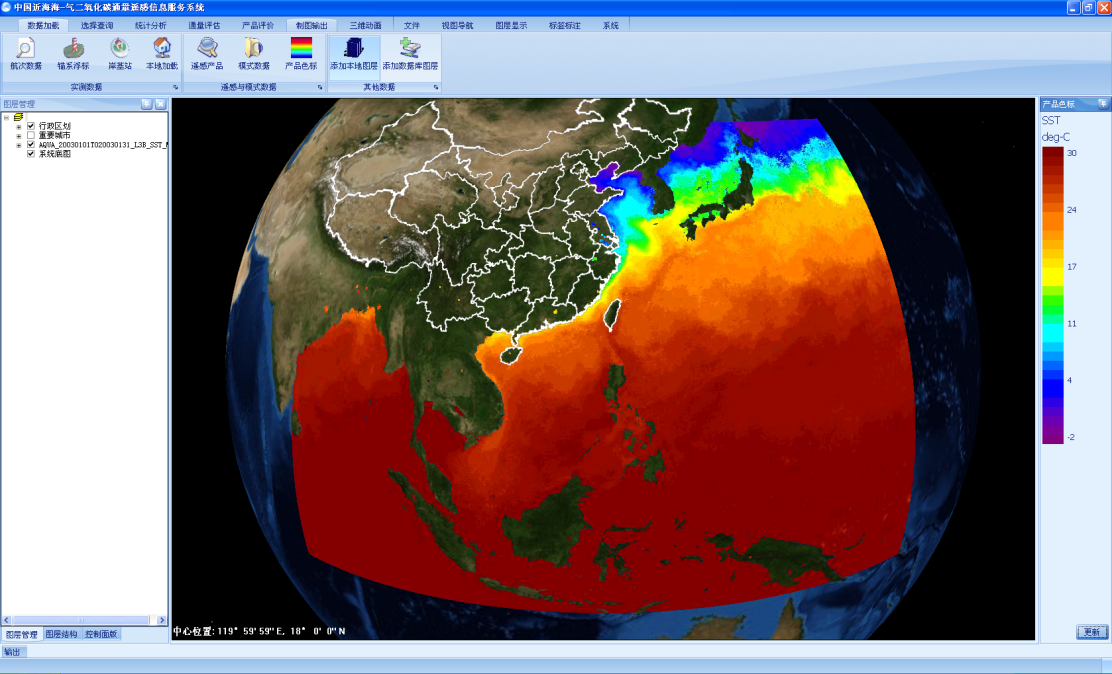 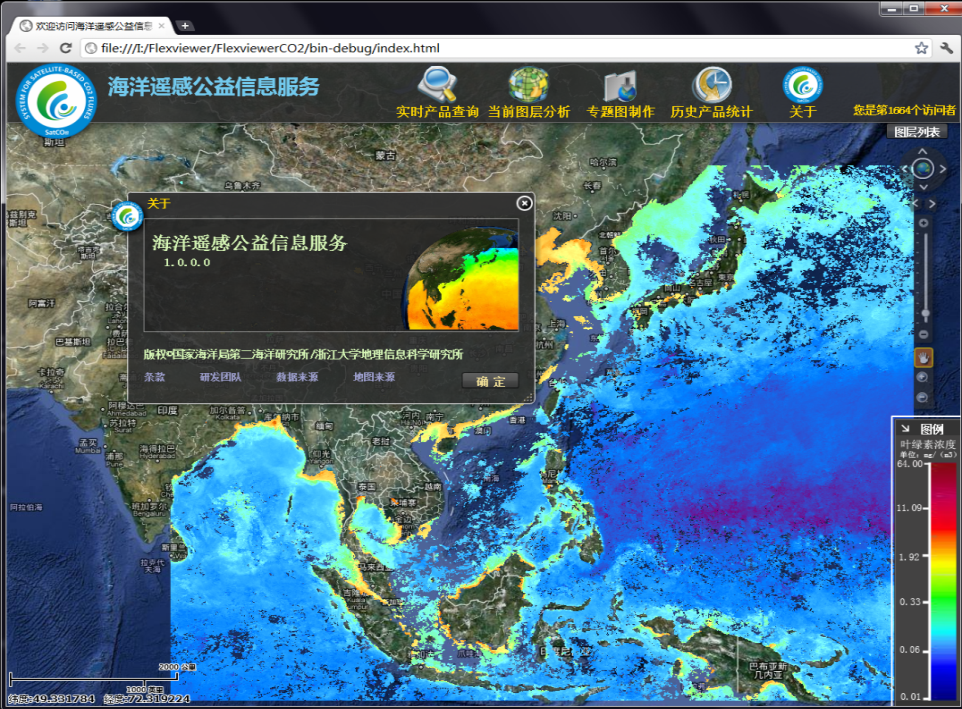 Satellite-derived monthly aquatic pCO2 (2003-2009)
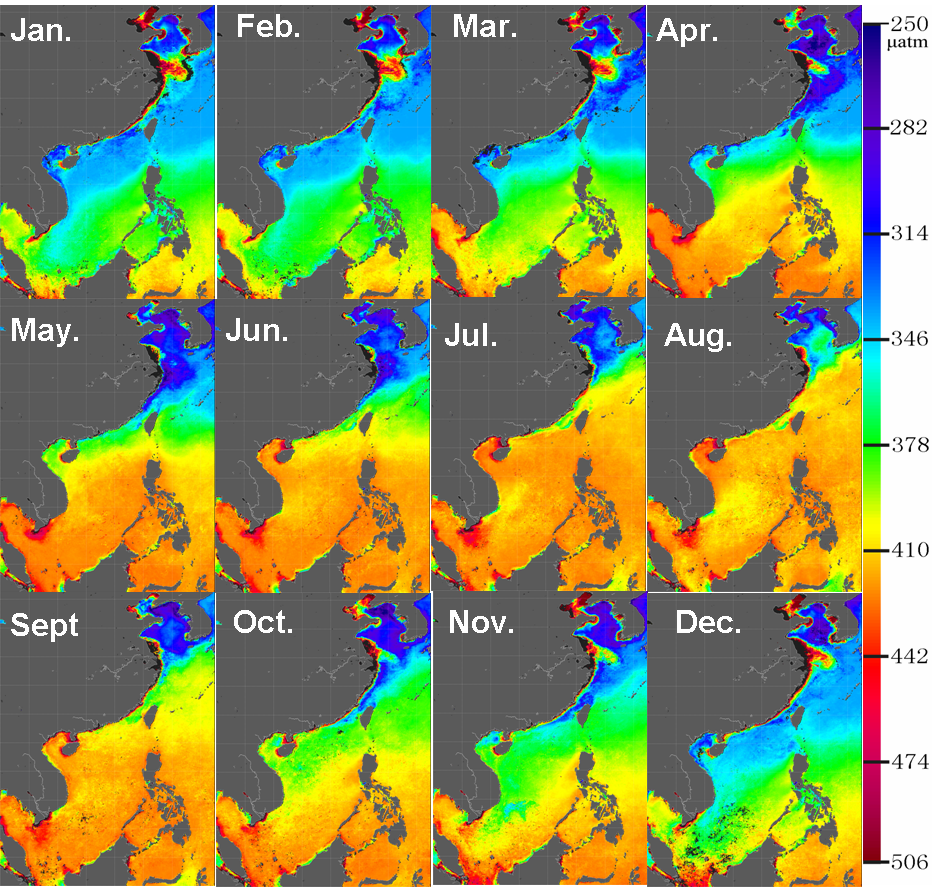 Bai et al., JGR-Oceans, 2015
Cal/Val activity
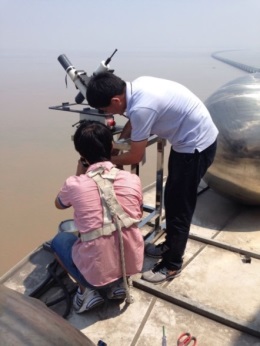 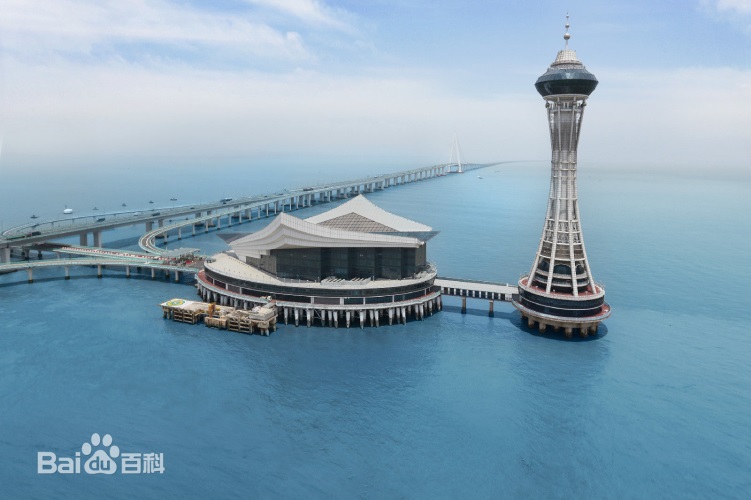 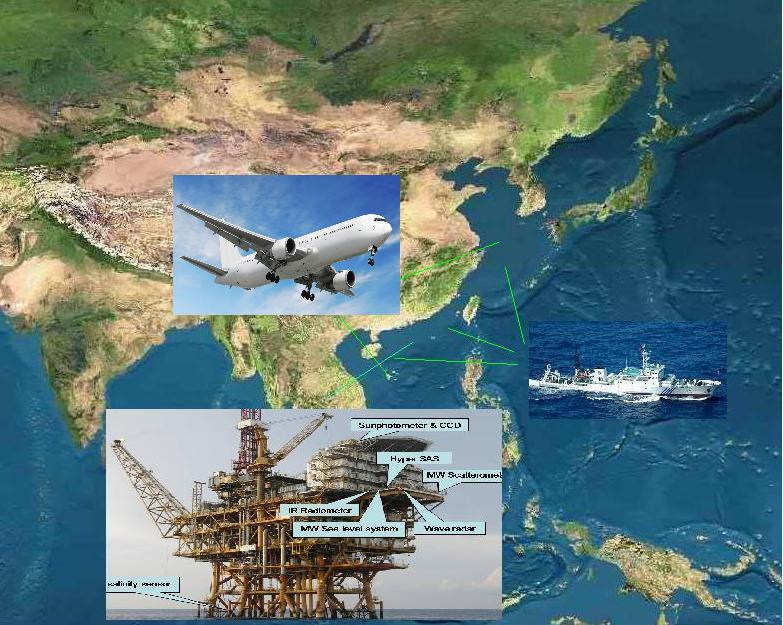 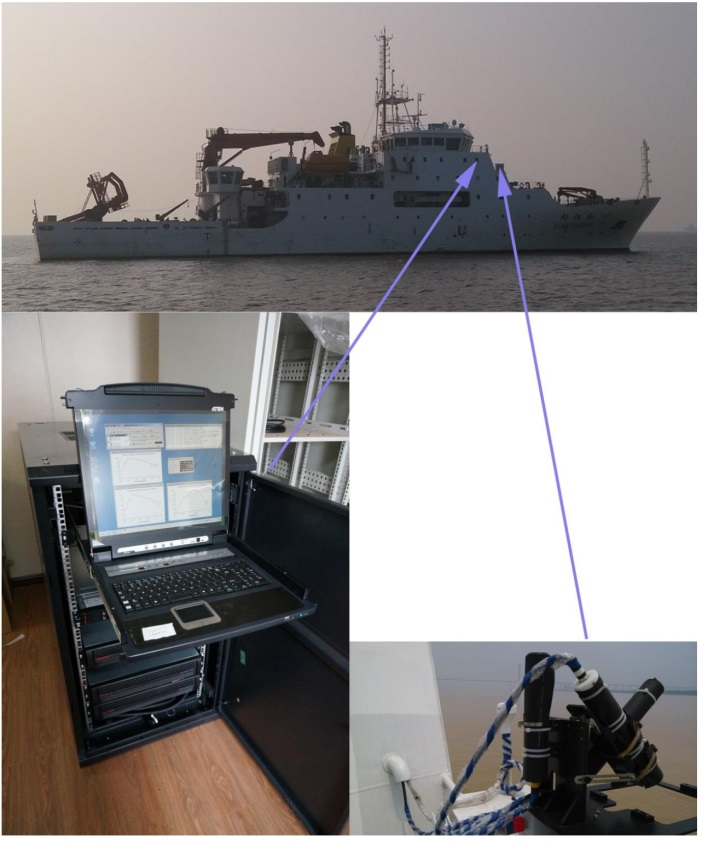 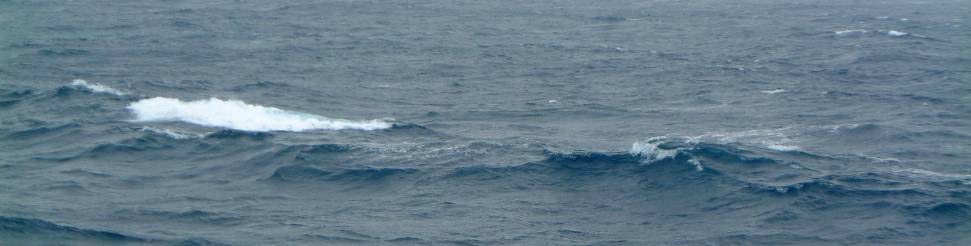 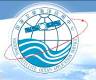 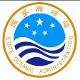 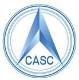 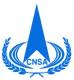 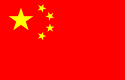 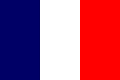 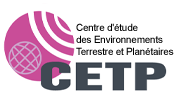 CFOSAT
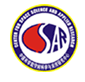 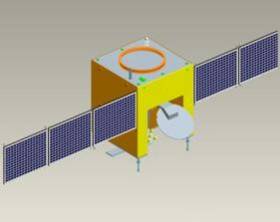 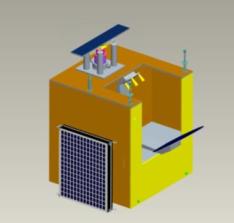 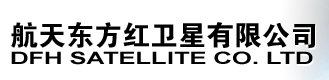 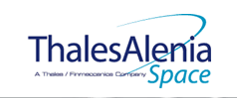 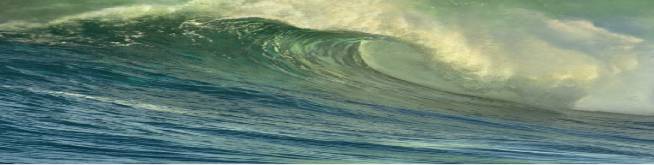 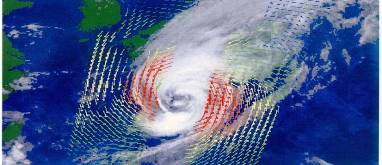 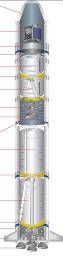 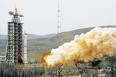 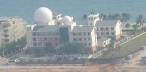 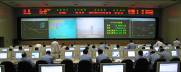 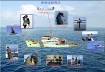 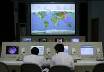 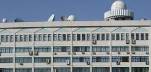 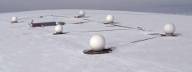 Welcome to Hangzhou, China
Thousand-Island Lake
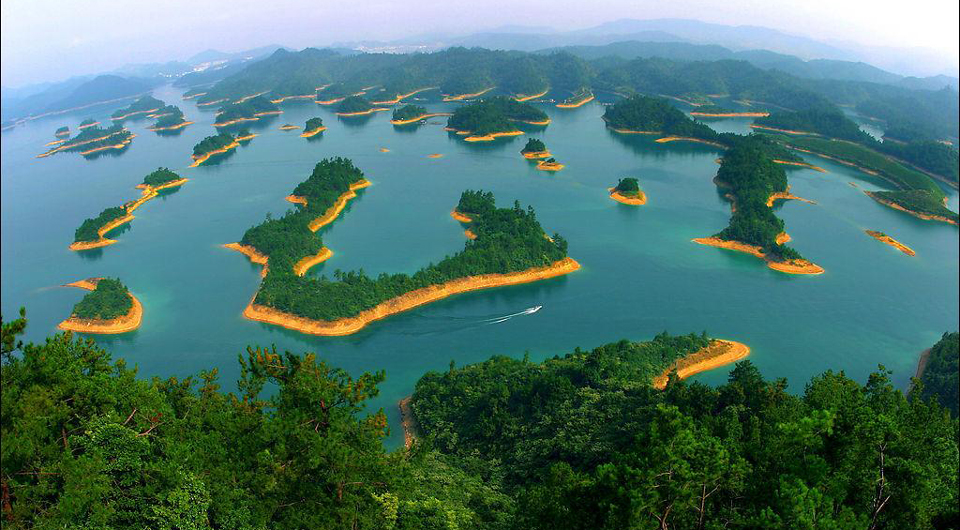 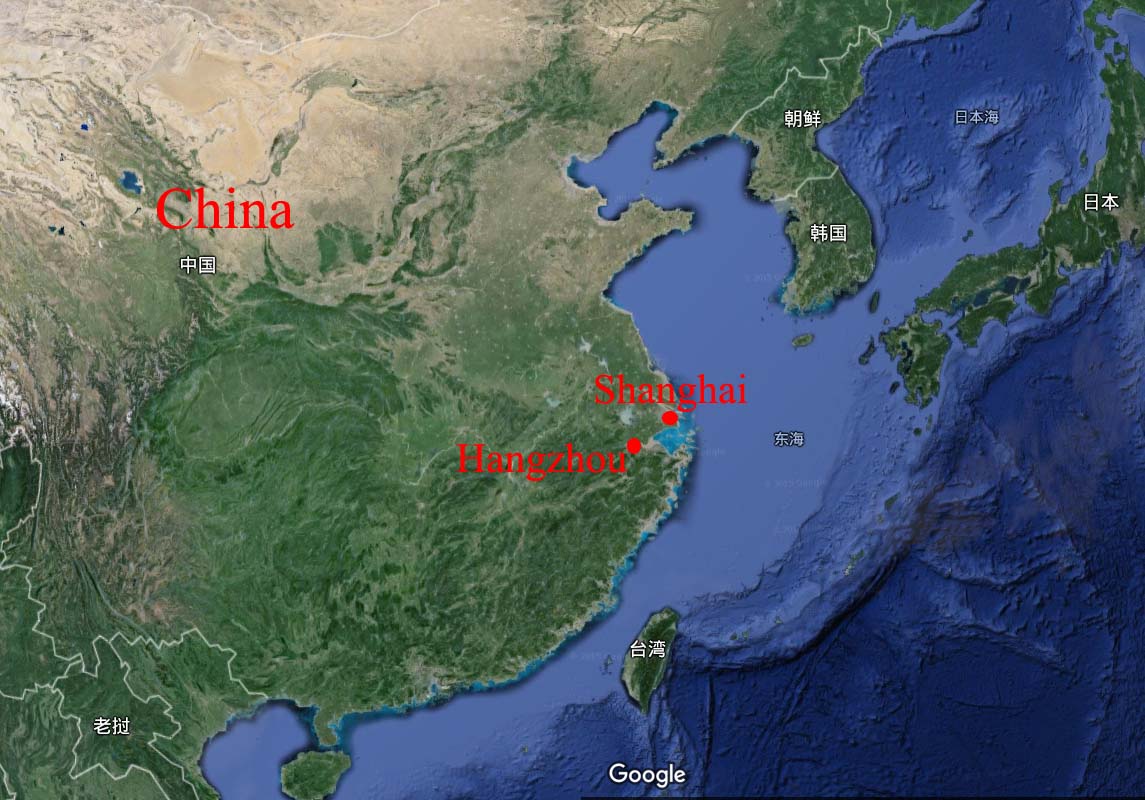 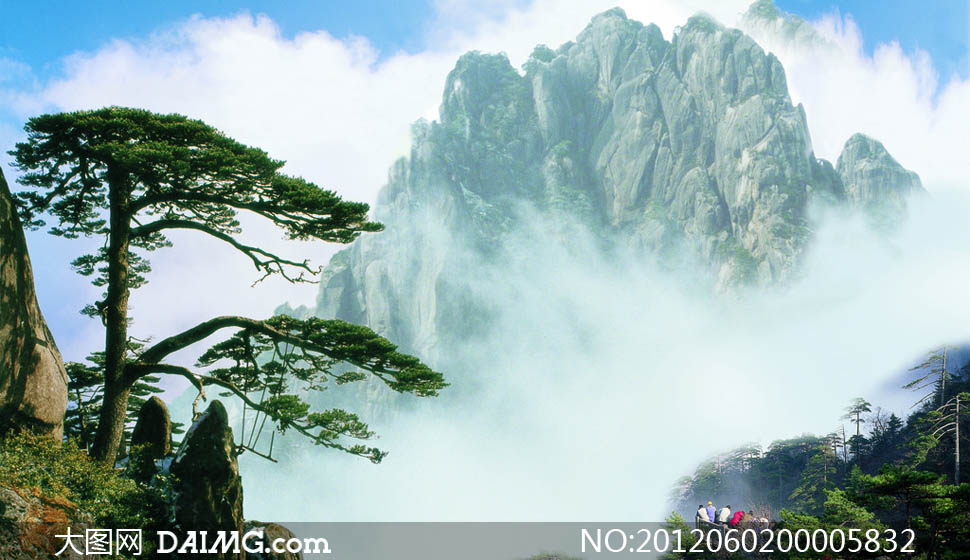 Yellow mount
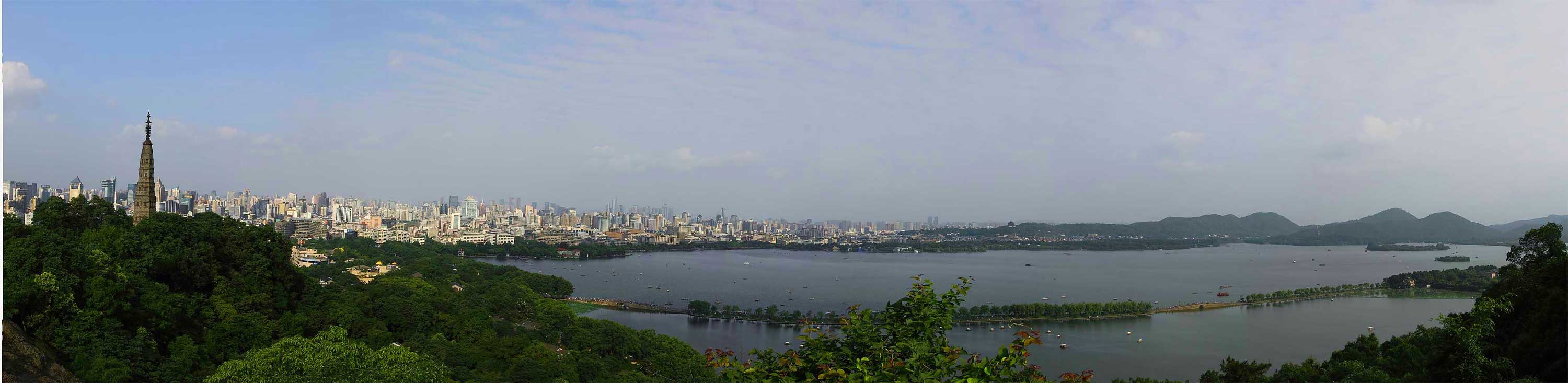 West lake
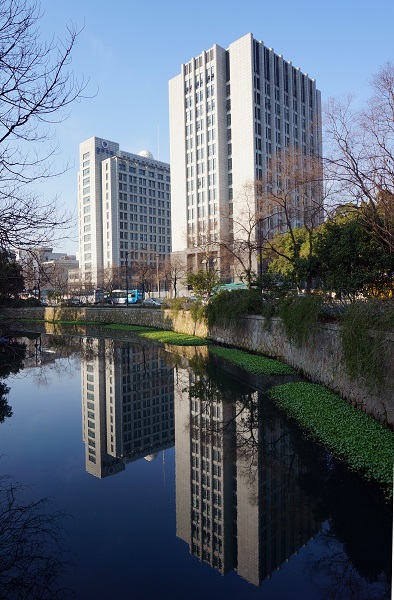 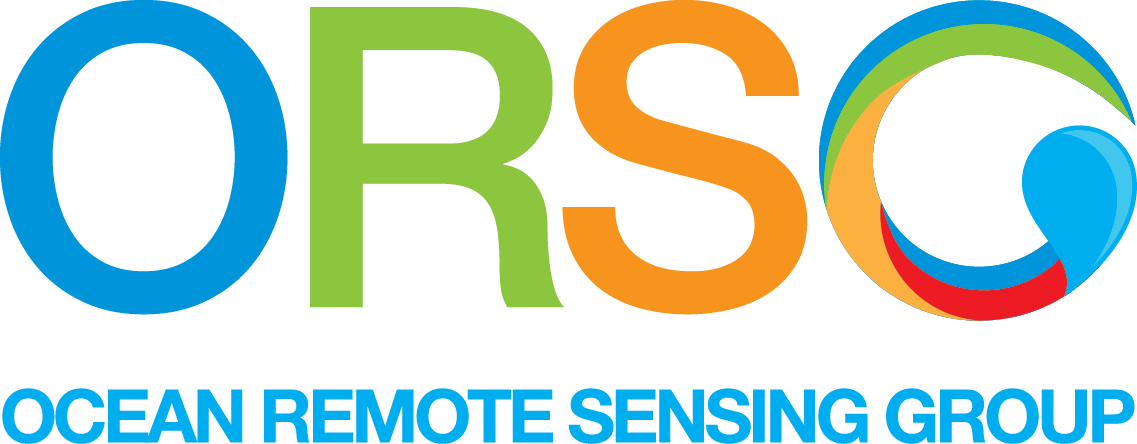 Thanks！